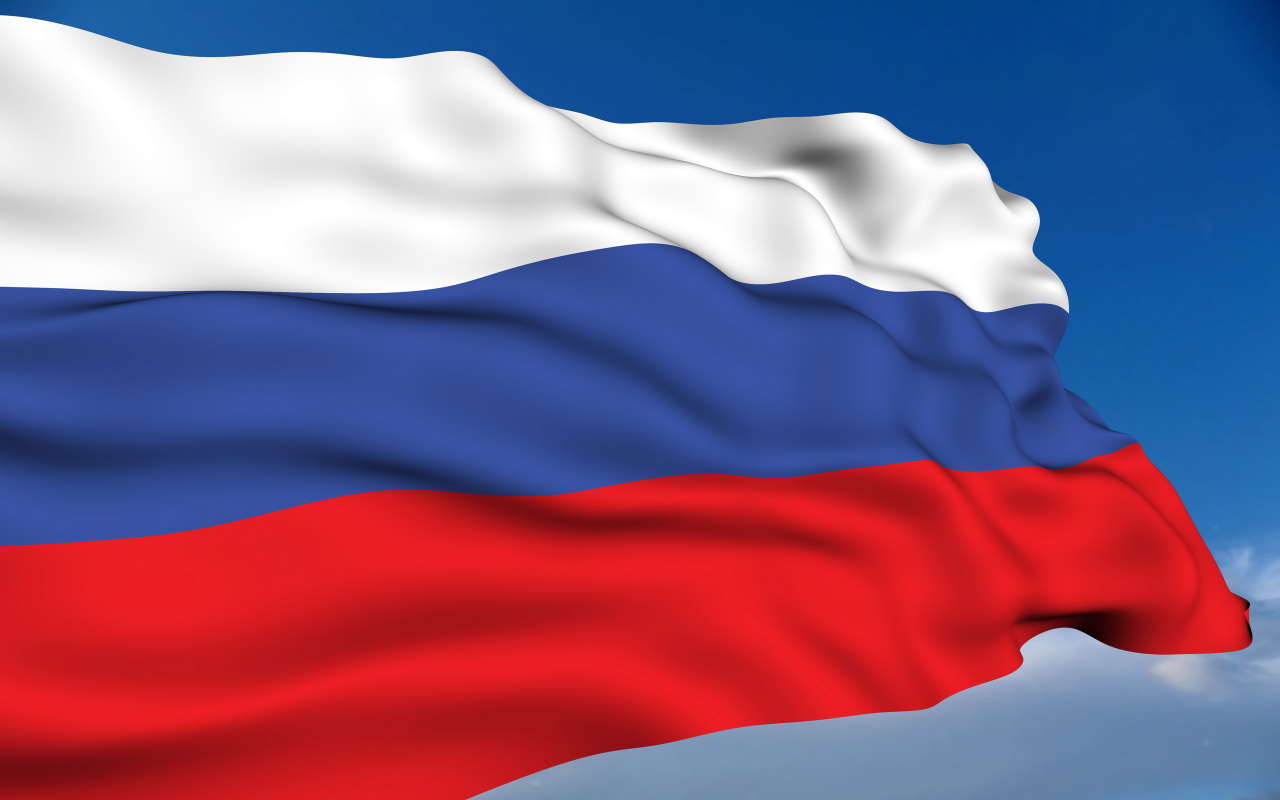 Анализ состояния преступлений, общественно опасных деяний и правонарушений за 2018 год
за 12 месяцев 2018 года на территории  г. Зеленогорска зарегистрировано 
16 преступлений, 
совершенных  14 несовершеннолетними. 
Это на 5.9% меньше, чем в 2017 г., 
когда 20 подростками было совершено 
17 преступных деяний
Общая статистика
5 ранее совершавшими несовершеннолетними совершено 6 повторных преступлений
в группе 6 подростками совершено 4 преступления (2017 – 13/9), все преступления в группе со взрослыми
6 подростками совершили преступления в состоянии алкогольного опьянения (2017 - 4)
Состояние преступности несовершеннолетних
Преступления
Преступность несовершеннолетних с 1988 -2018на территории ЗАТО г. Зеленогорск
Статистика общественно опасных деяний
до достижения возраста привлечения к уголовной ответственности несовершеннолетними совершено 
   17 общественно опасных деяний (в 2017 г.- 18)
             - ст. 158 УК РФ (кража) – 13
           - ст. 115 УК РФ (причинение легкого вреда здоровью) – 2
		    - ст. 137 УК РФ (нарушение неприкосновенности частной жизни) – 1
		     - ст. 119 УК РФ (угроза убийством) – 1
	
участниками ООД стали 16 несовершеннолетних 
   (в 2017 г. - 22)
Состояние общественно опасных деяний
Общественно опасные деяния
Административные правонарушения
В 2018 году 
250 несовершеннолетних совершили 
303 административное правонарушение

В 2017 году
240 несовершеннолетних совершили 
291 административных правонарушений
Мелкое хищение
Побои
Употребление ПАВ (алкоголь, газ)
Состояние административных правонарушений
Административные правонарушения
Причины совершения несовершеннолетними противоправных деяний
Семья
Окружение подростка
Не организованная внеурочная занятость
Условия конкретной ситуации
Наличие неразрешенных конфликтов между несовершеннолетними
Чувство безнаказанности
Самовольные уходы несовершеннолетних
Зарегистрировано 59 фактов самовольных уходов 
45 несовершеннолетними
Причины самовольных уходов несовершеннолетних из дома и государственных учреждений
Отсутствие взаимопонимания между детьми и законными представителями
Отсутствие должного контроля за поведением детей
Отсутствие контроля за общением детей в социальных сетях
Незнание круга общения детей и мест их времяпровождения
Преступления, совершенные в отношении несовершеннолетних